Crime and law
Law
system of rules
shapes politics, economics and society in numerous ways and serves as a primary social mediator of relations between people
we have many branches of law, for example:
contract law
property law 
trust law
criminal law
constitutional law
Civil code
one of the most important codes of law
systematic collection of laws designed to comprehensively deal with the core areas of private law
each country has its own version, that can be different from other countries
Criminal law
also known as penal law
sets the definition of offences and penalties
tries to prevent people from committing a crime
sets down the punishments for crimes
Crime
violation of criminal law
person who commits crime = criminal
study of criminal behaviour = criminology

one of society's oldest problems
however, no country has developed completely reliable methods for mesuring the scale of and trends in crime yet
countries even vary greatly in their definitions of what crime is, and the reliability of their crime statistics
[Speaker Notes: Crime is something that has always been there and it also always will be. We cannot eliminate it completely or stop people committing crimes, because it’s impossible. The only thing we can do is to stop it from increasing by any kind on prevention  - that means, for example, the education of young people or more strict punishments.
	The main reasons for breaking the law are lack of money, problems in school, at work or family problems , mental issues, envy, drugs and alcohol and also “bad” friends. Sometime it’s really hard to find a way from this vicious circle of falling from one trouble right into another...]
Types of crimes
crimes may be classified in various ways
Types of crimes
1) according to the victim of the crime:
offences against people
offences against property
offences against public order or morality

2) according to morality and relevancy:
indictable offences – arson, assault, murder, robbery...
statutory offences – violation of income tax laws, liquor licensing regulations, traffic laws, …
[Speaker Notes: - Indictable offences – most of them have been long forbidden by criminal law and religious law before that, and they usually involve severe punishments.
- Statutory offences – generally punished by fines or court orders]
Indictable offences
criminal law divides them into three categories:
treasons
endanger security of the country or sovereign
for example spying for enemy country in the time of war
punishable by extremely long terms or imprisonment
felonies
crimes such as murder or robbery
punishable by imprisonment or death penalty
misdemeanours
minor crimes such as perjury
Specific examples of crimes
Terrorism
systematic use of terror to express opinion of a group of people (often connected with religion)
methods: bomb attacks, kidnapping, hijaking, holding hostages,…
states: Iraq, Aghanistan, Iran, …
terrorist groups: Al-Qaeda, Hamas, Taliban, ETA
events connected with terrorism:
attacks on 11th September 2001 in the USA
bombs in the London underground
Types of punishment
What happens when someone commits a crime (in the UK)?
The criminal commits a crime.
The police investigate.
The police arrest the suspect.
The police charge the criminal.
The criminal is/isn't released on bail.
The trial starts.
The criminal goes to court.
The jury listens to the evidence.
The jury reaches a verdict.
The judge passes sentence.
The criminal is punished depending on the sentence.
The criminal is/isn't released on parole.
[Speaker Notes: When somebody commits a crime and the police will get the announcement, they will come to start an investigation. They search for the evidences as fingerprints, blood or DNA samples, weapons, simply for anything that would help them to find the culprit. They also question all the witnesses and base on their statements they catch the criminal or criminals, take them to a police station, question them and finally charge the offender  with a particular crime. 
	After some time, if everything works how it should, the trial starts. The accused has to appear in court where judge and jury will decide (according to the proofs, statements of witnesses and speeches of lawyer and barrister) whether the person is innocent – then he or she is acquitted, or guilty. If the guilty is proved, a particular punishment follows.]
Questions that are dealt with in connection to crime and law
Death penalty
some people wants to keep it, but some people say that it's immoral
Low age of criminal
in the last few years there is a rising number of young criminals
Important courts of UK, USA and Czech republic
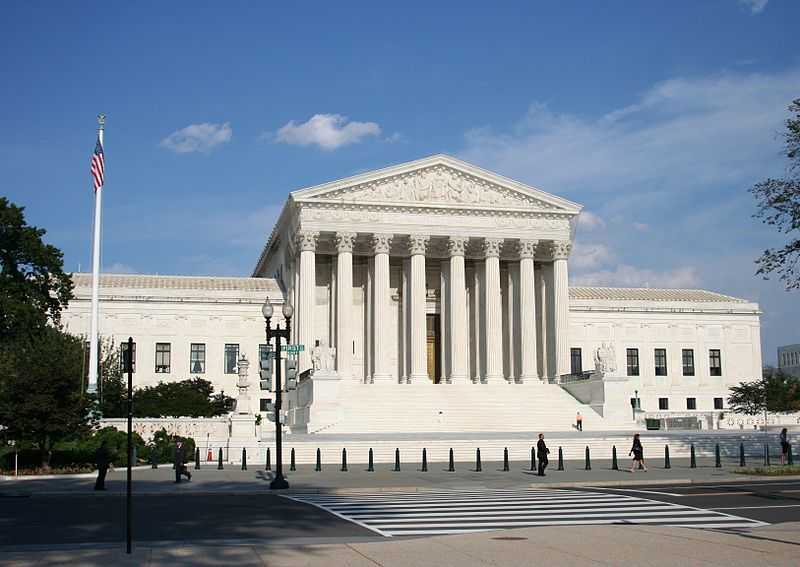 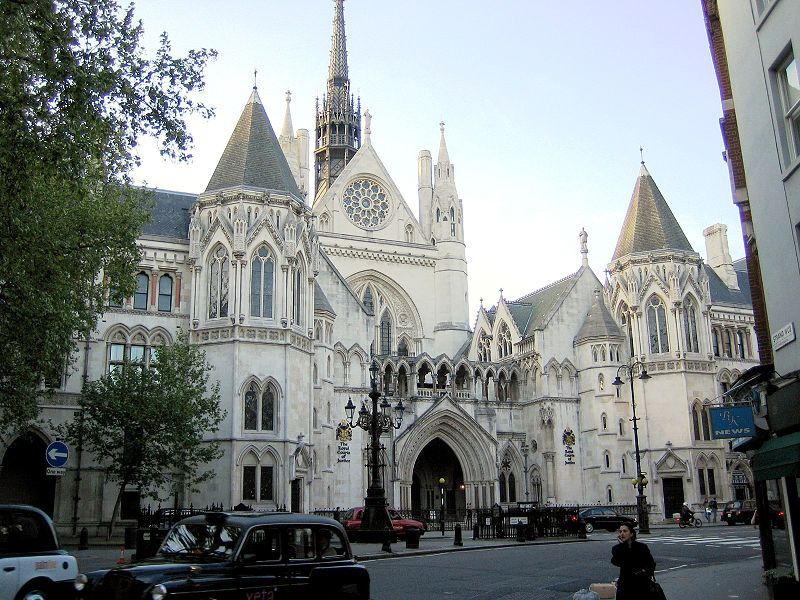 Supreme Court of the United States 
(New York)
High Court of England and Wales
(London)
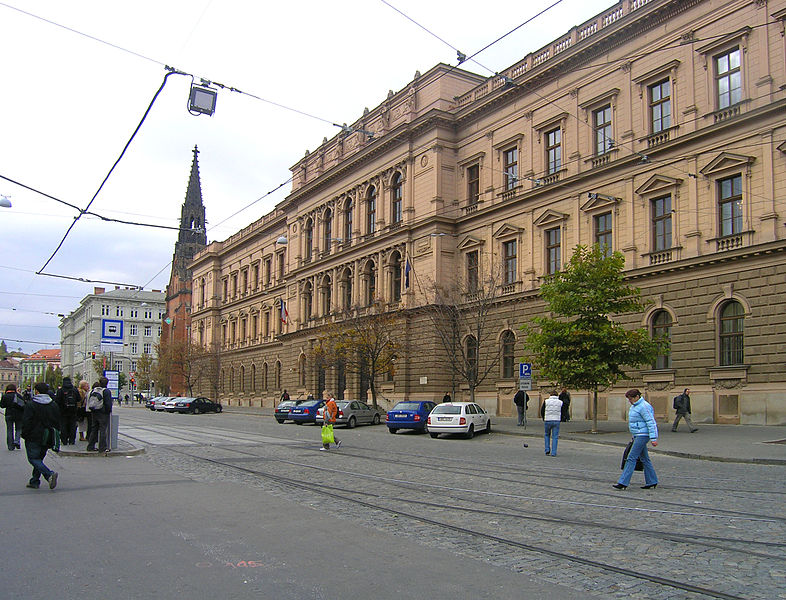 Constitutional Court of the Czech Republic (Brno)